Colorado Water Law for Non-Layers
April 10, 2024
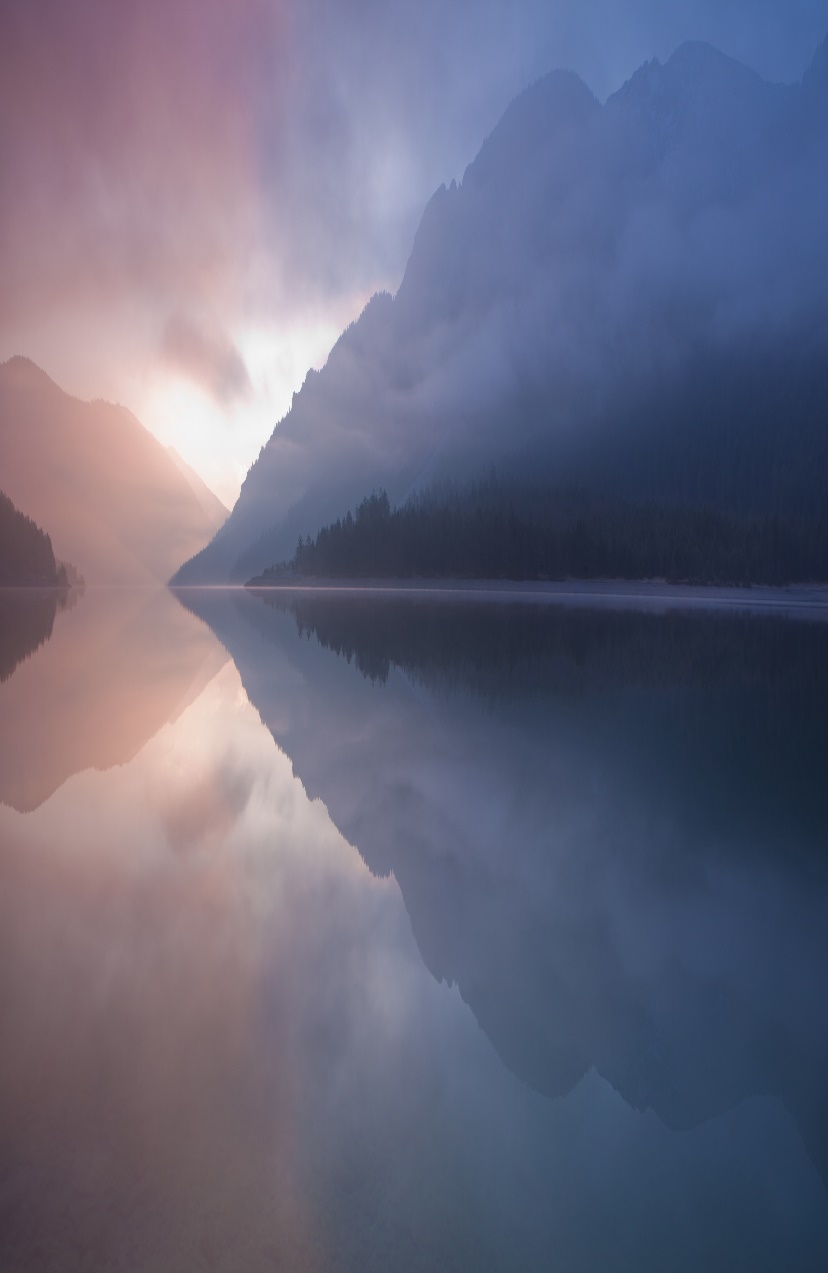 Synopsis
2
Add a footer
Strengths
Provides perspective into water for Colorado that was never thought of before. 
Comprehensive view of how the systems work.
Thorough story telling of the history of water law as well
3
Add a footer
Challenges
Dense and reads like a textbook
Examples are very detailed and tedious to navigate.
These are challenging issues that require specific levels of understanding, but after a while, it does start to feel like this book is Colorado Water Law for Almost Lawyers.
4
4/9/2024
Add a footer
Is it worth reading?
YES and Yes!!!
Should be a pre-requisite for the class.
The knowledge you would gain would allow you to hit the ground running as we explore some of the more nuanced challenges facing the region.  
These issues are so great and complex that a book like this really gives you a strong understanding of them in pretty good detail.
5
4/9/2024
Add a footer
Add a Slide Title - 1